BILATERAL ENDOGENOUS ENDOPHTHALMITIS ASSOCIATED WITH INFECTIVE ENDOCARDITIS
Felipe Muralha MD
UNIFESP/EPM
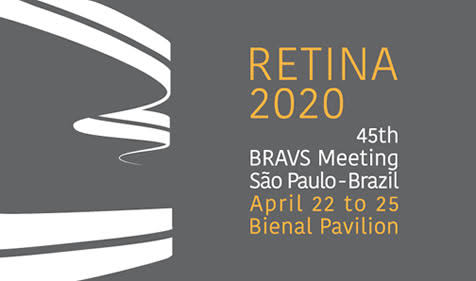 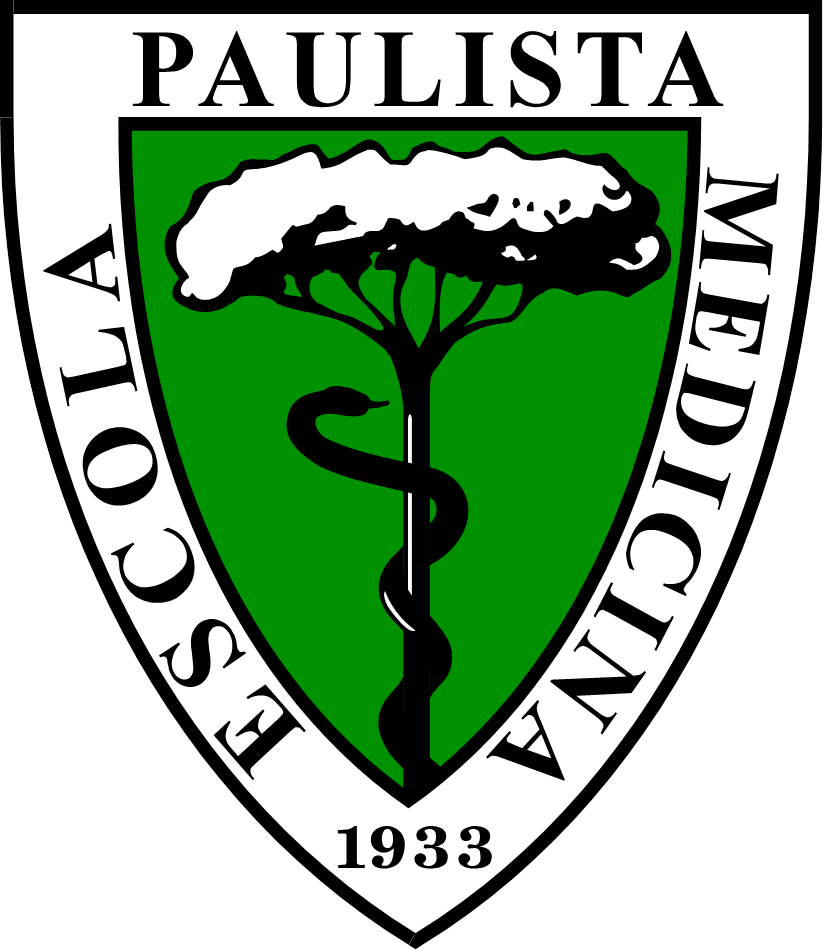 Medical History
Male, 57 years old, white

Low visual acuity in both eyes for four days
Medical History
History of present illness: Four days ago, progressive onset of low visual acuity in both eyes, worse in the right eye, not associated to pain. No history of ocular trauma.

Past Medical History: Hadn’t been to any medical appointments in many years. Had begun treating lower urinary tract infection with ceftriaxone four days ago (symptoms of dysuria, fever and altered mental status) in another service.

Past Ophthalmologic History: Unremarkable
Ophthalmologic exam
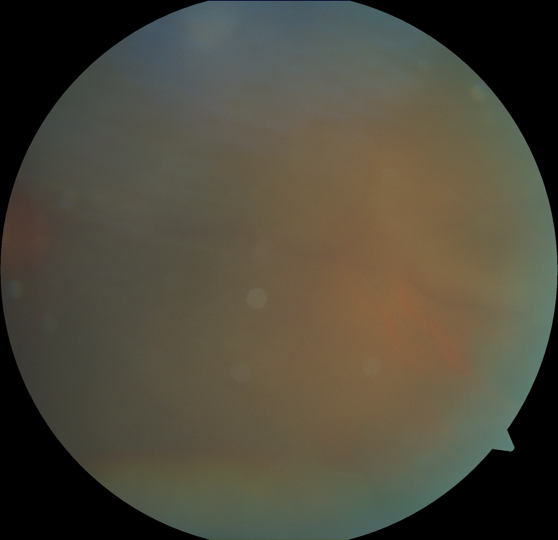 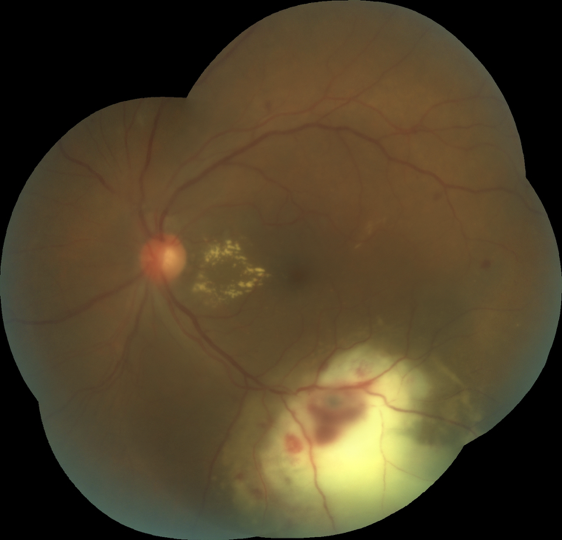 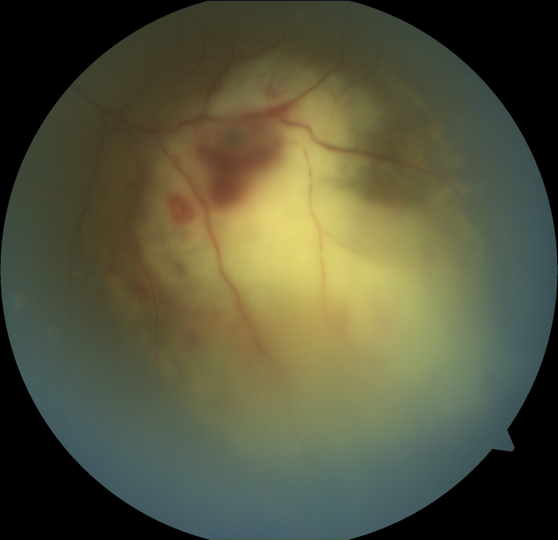 Diagnostic Hypothesis
Bilateral panuveitis 
Infectious 
Tuberculosis
Syphilis
Toxoplasmosis
Cytomegalovirus
Bilateral Endophthalmitis
Neoplasic 
Metastasis
Retinal Vasoproliferative tumor
Central Nervous System Lymphoma
Masquerade syndrome
Management
Vital signs
Laboratory workup
Blood glucose
Serologies for toxoplasmosis, syphilis, HIV
ESR, CRP
PPD test
Cranial and orbital CT scan
Ocular ultrasound OU
Management
Blood pressure: 82 x 64 
Blood glucose: 811 mg/dL
Pulse rate: 96 
Respiratory rate: 36
Oxygen saturation on room air: 95%
Body temperature: 36,7°C
Leukocytes: 22400 cells 
CRP: 239
ESR: 13
VDRL and treponemic tests: negatives
Toxoplasmosis IgG 592 // IgM NR
CMV IgG 500 // IgM NR
HIV negative
PPD 17 mm
Cranial and orbital CT scan: NR
Right Eye
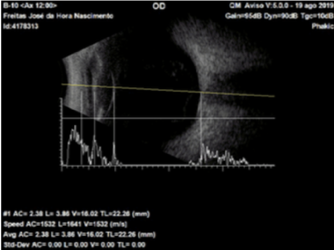 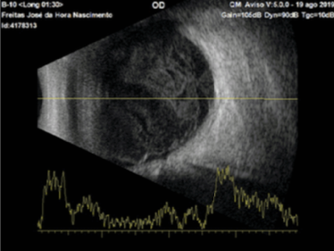 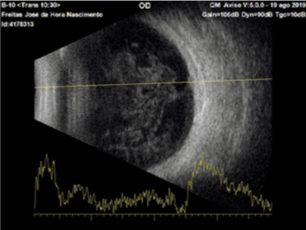 Left Eye
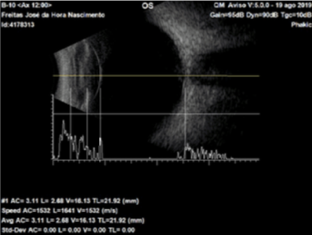 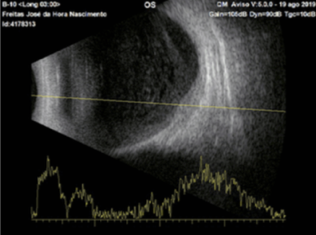 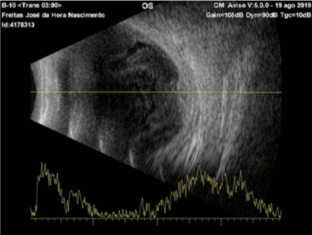 Management
Clinical emergency room: hyperglicemic hyperosmolar state (secondary to diabetes)
Hemoculture: MRSA (Meticilin resistant Staphylococcus Aureus) from two sites
Investigation for sepsis site 
Transesophageal echocardiogram
Chest CT scan
Abdominal ultrasound
Management
Clinical emergency room: hyperglicemic hyperosmolar state (secondary to diabetes)
Hemoculture: MRSA (Meticilin resistant Staphylococcus Aureus) from two sites
Investigation for sepsis site 
Transesophageal echocardiogram - Endocarditis
Chest CT scan
Abdominal ultrasound

Hospitalization at the infectious diseases infirmary
Intravenous vancomicin for 30 days
Follow up – 4 weeks
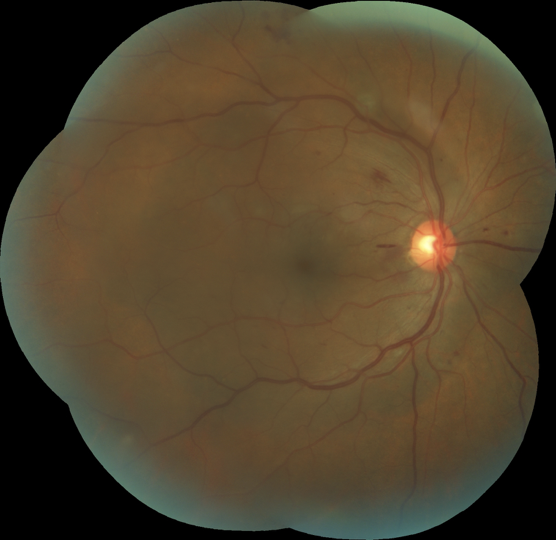 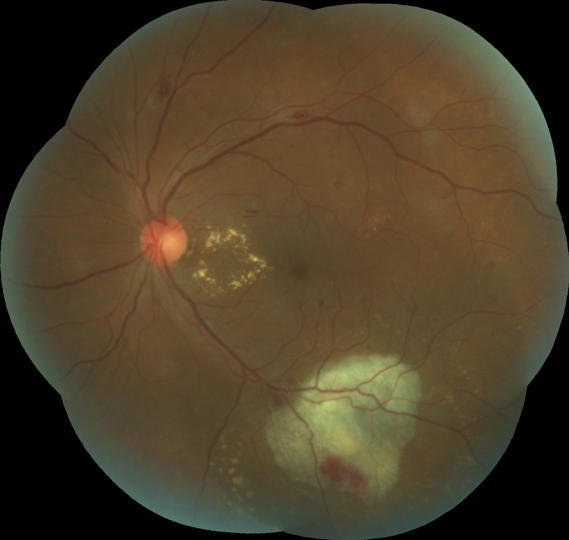 Before
After
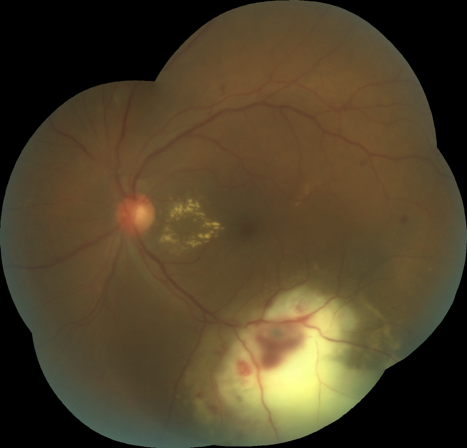 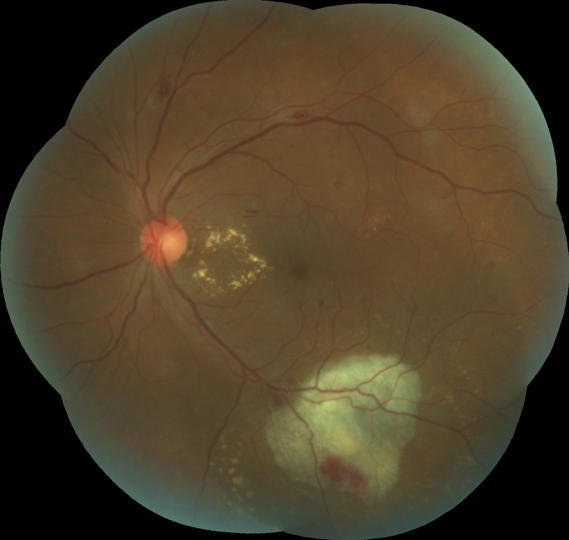 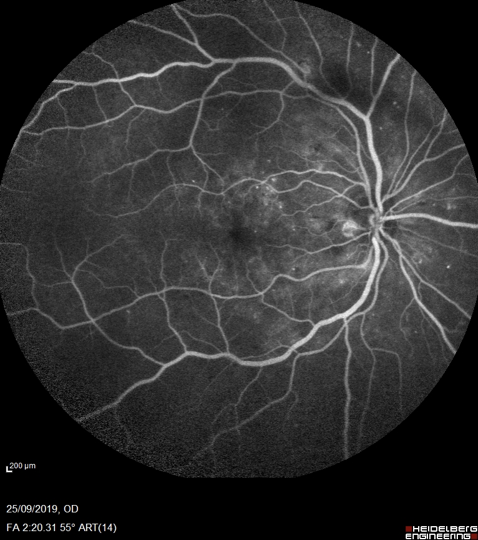 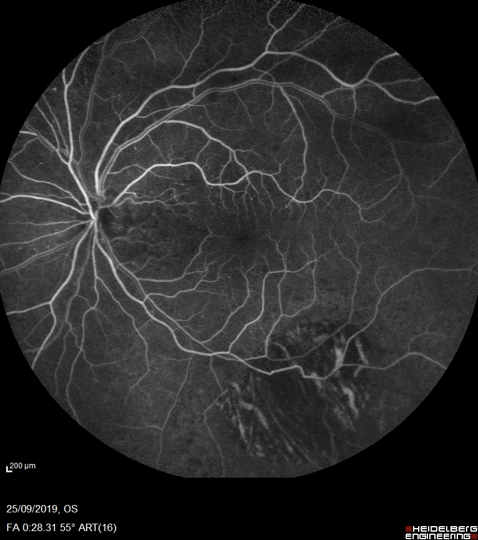 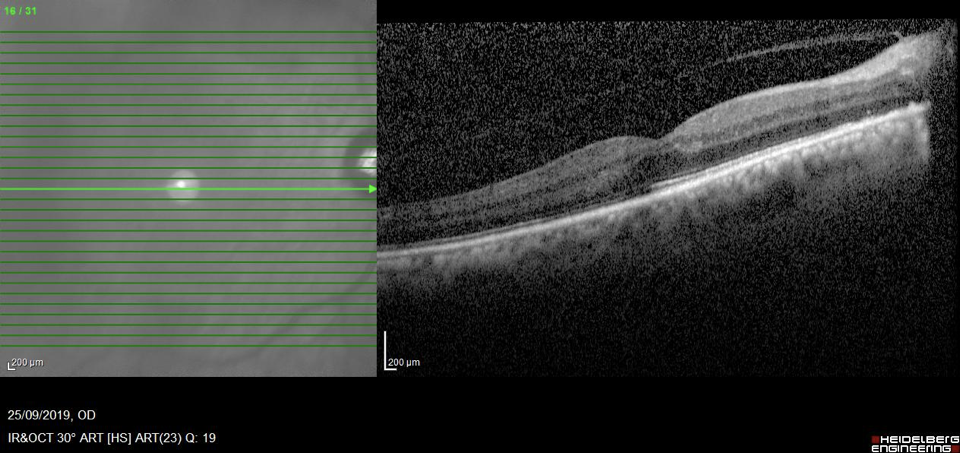 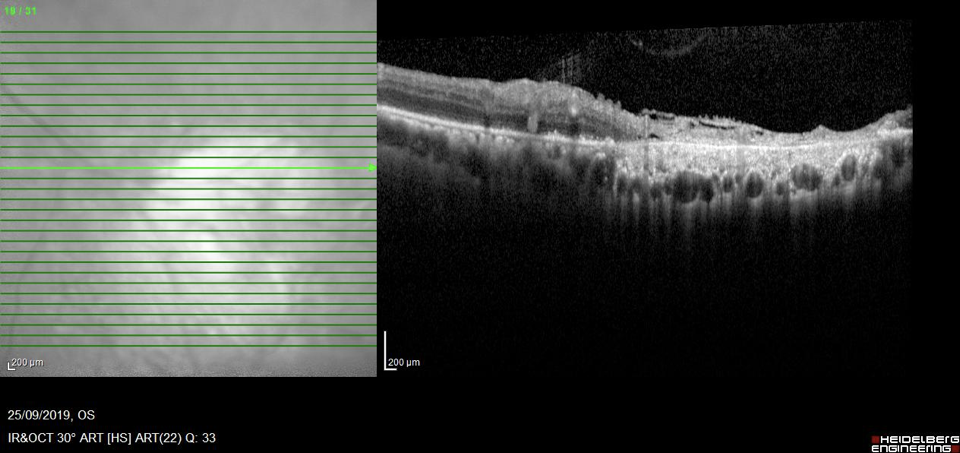